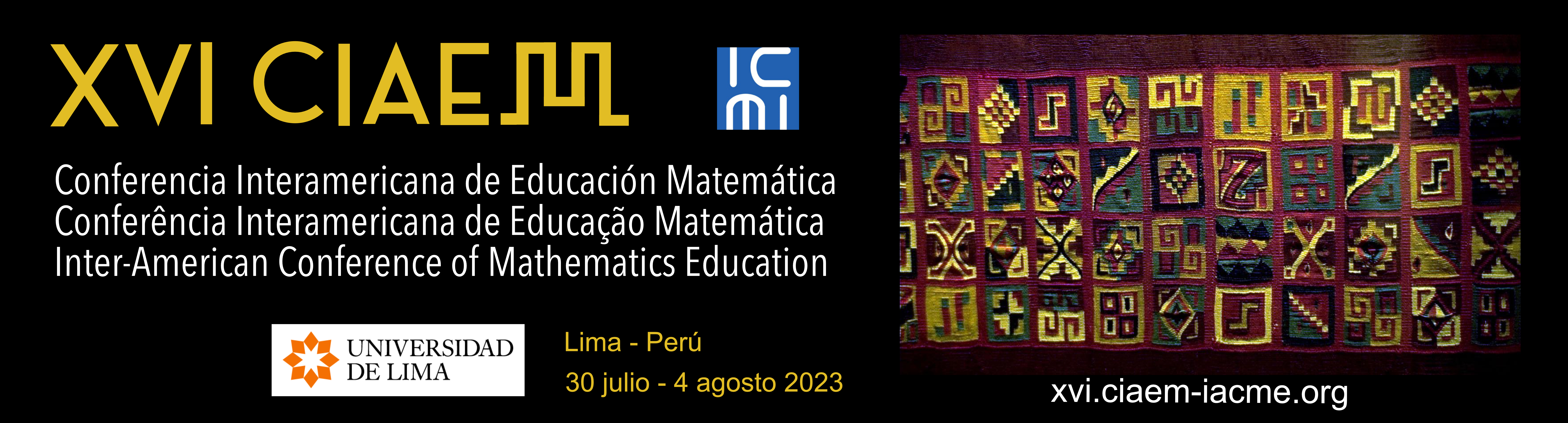 Matemáticas y realidad en la formación de docentes
Uldarico Malaspina Jurado. Pontificia Universidad Católica del Perú, Perú
Patrick Scott. New Mexico State University, USA